Curriculum
Week Commencing: 16.11.2020
This Week
Day 1: Science- Condensation
Day 2: P.E – Gymnastics
Day 3: PSHE – Ant-Bullying week 
Day 4: Spanish – La Familia
Day 5: Music- Mamma Mia
Day 1 - Condensation
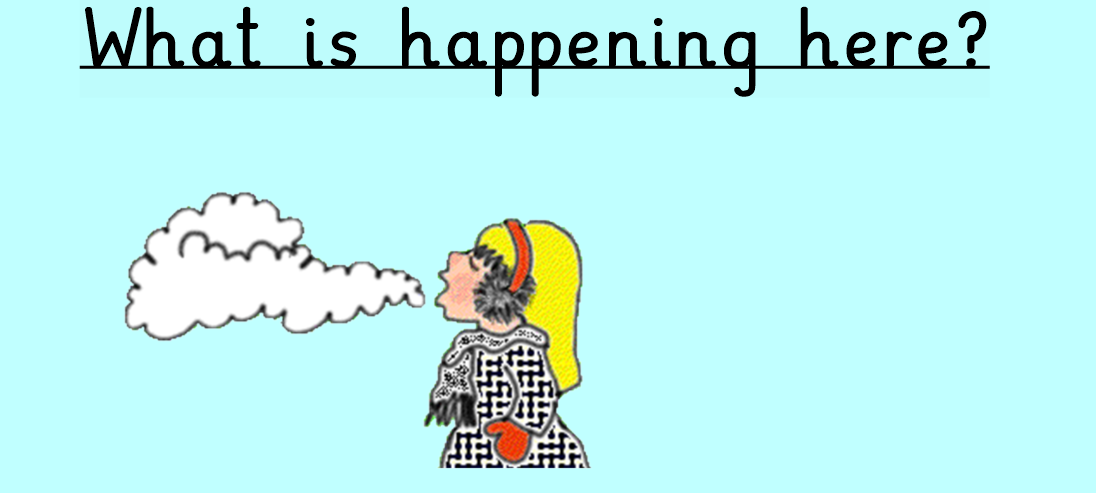 What is that coming from the woman’s mouth?


Find out on the next slide
Condensation
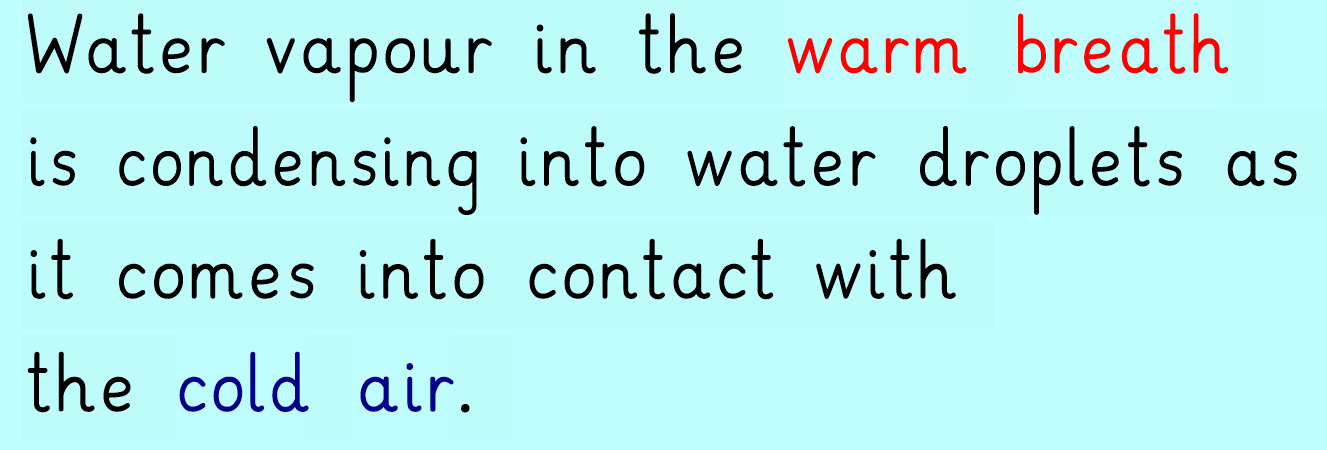 Who do you agree with? Why do you agree with them?
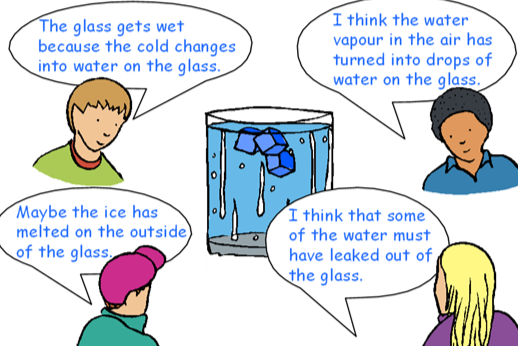 Condensation
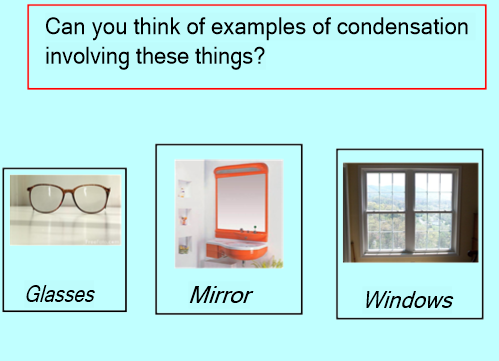 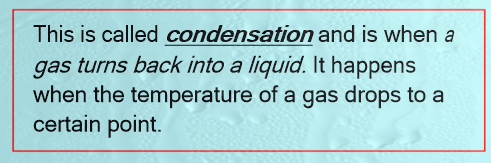 Main Task
Further Challenge – can you  think of any more examples of condensation?
Day 2 – PE Gymnastics
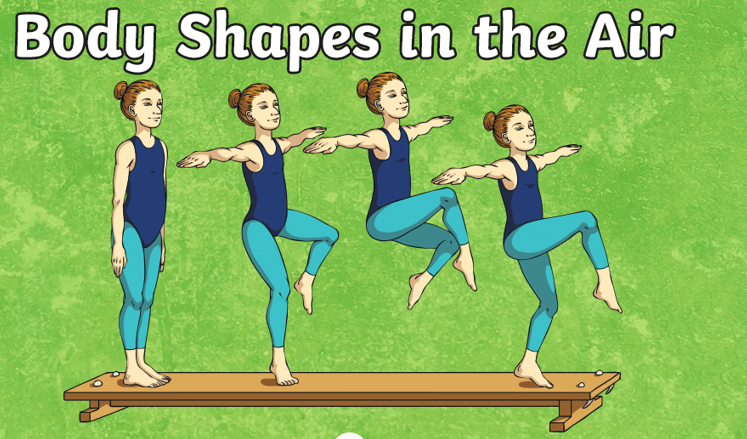 Can you describe each of the movements? 

For this lesson you will need to be very careful as it involves jumping. 

Firstly, find a space in your house.
1 – Jog 
2 – Sprint on the spot. 
3 – Hop on the spot 
4 – Balance on the spot
Warm up
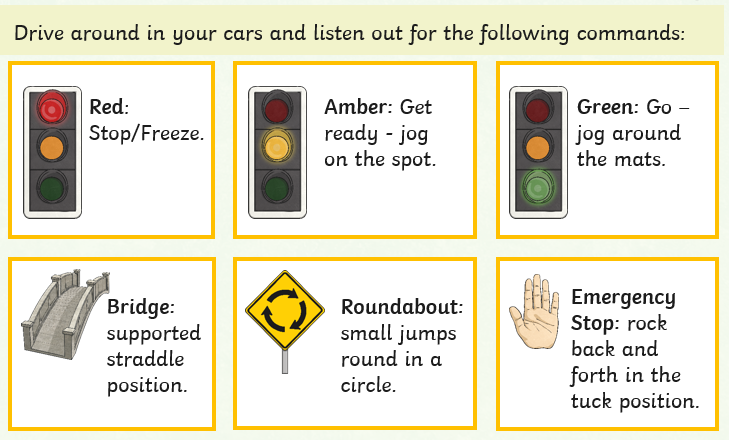 You will need something to jump from for this activity – Preferably a bed. Make sure that there is nothing surrounding the bed. Place a blanket on to the floor to ensure safe landing.
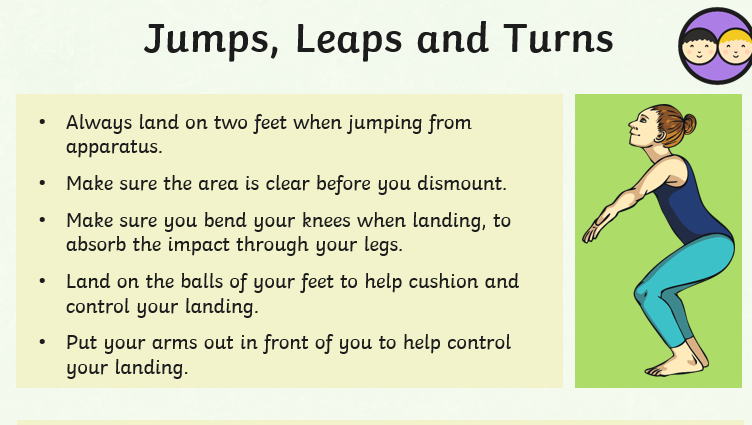 Main - Types of jumps and leaps
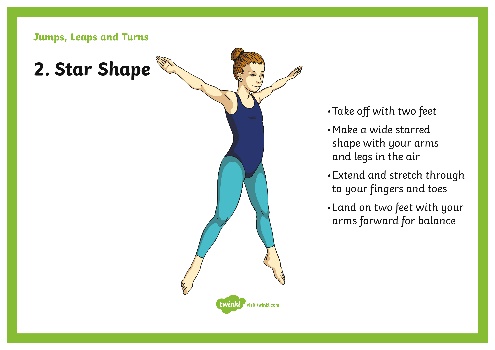 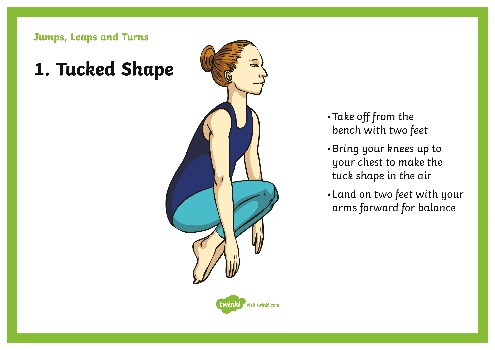 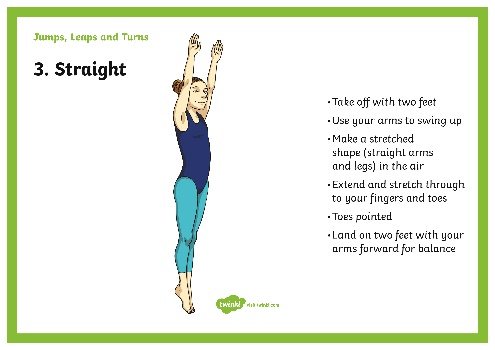 Day 3- PSHE - Anti-Bullying
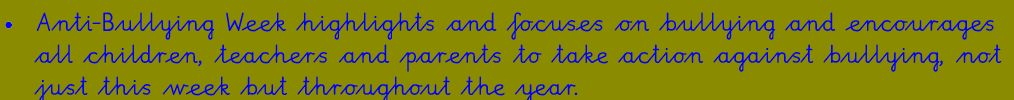 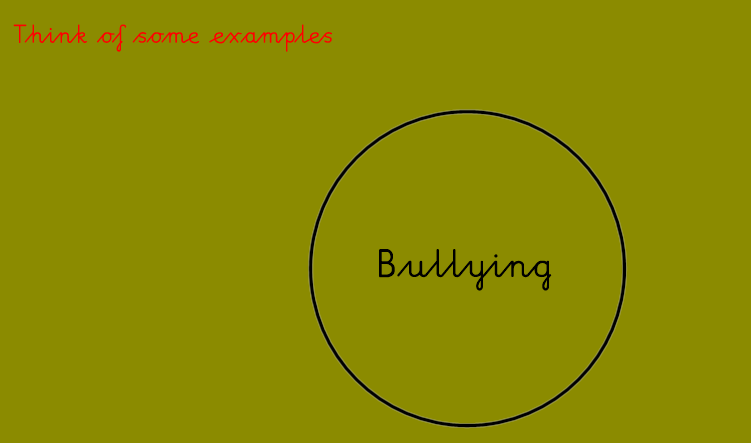 What is bullying and who can you tell?
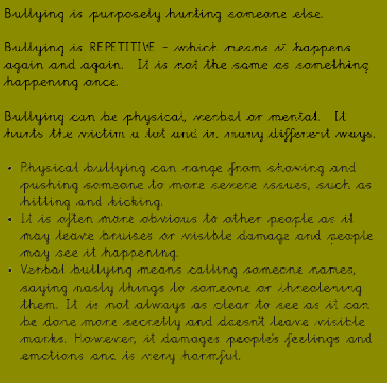 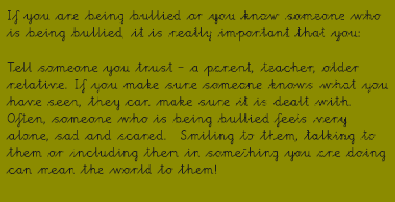 Day 3- Create an anti-bullying poster
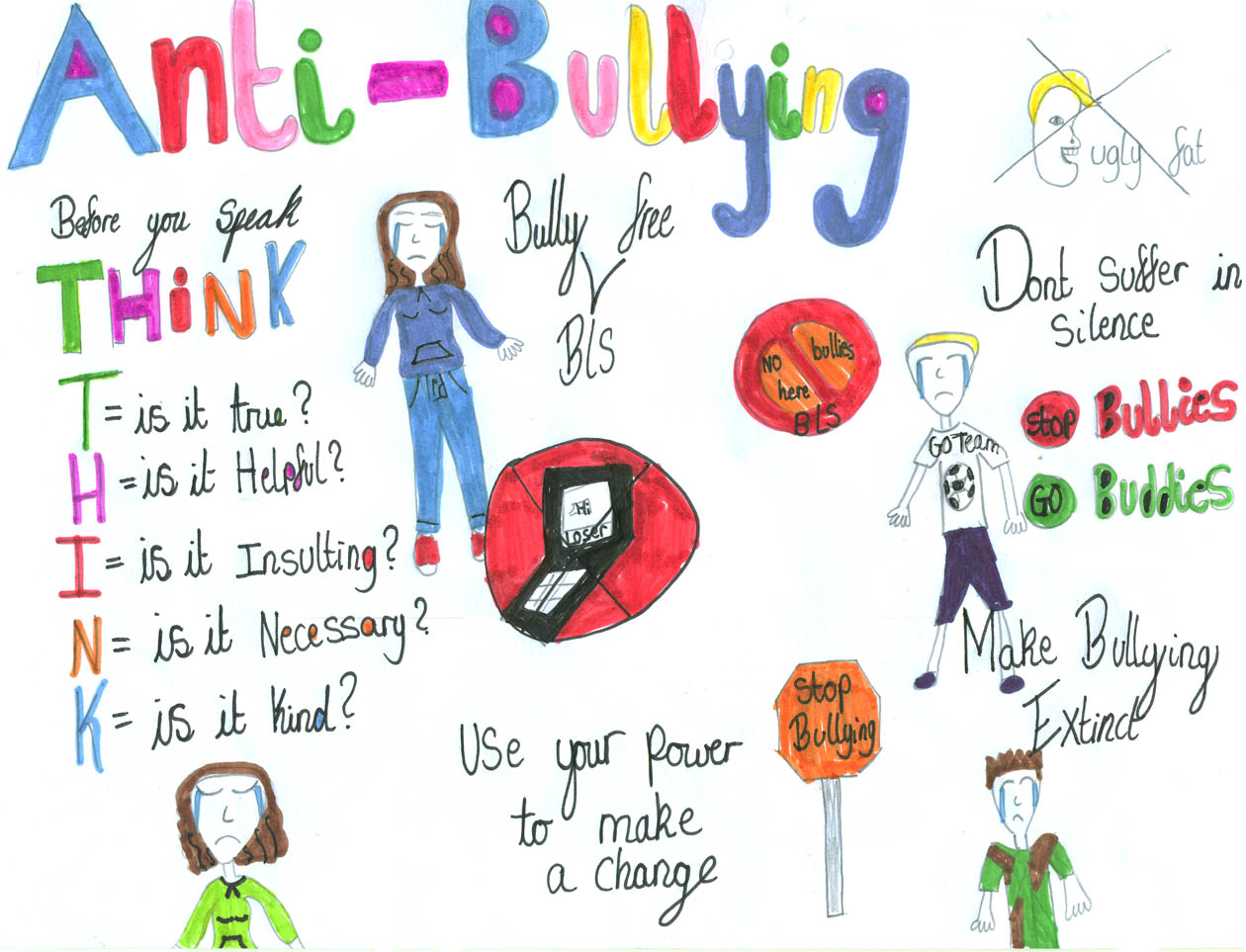 Include why we need to stamp out bullying. 

Who we should tell?

Make it colourful.
Day 4- Spanish
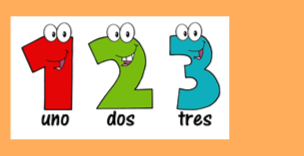 Can you remember how to count from 1-20?







Can you remember any of these people from last week?
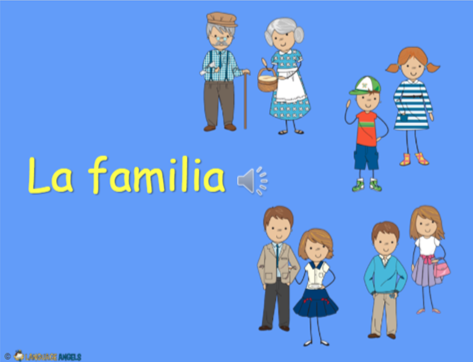 Day 4- Spanish Recap
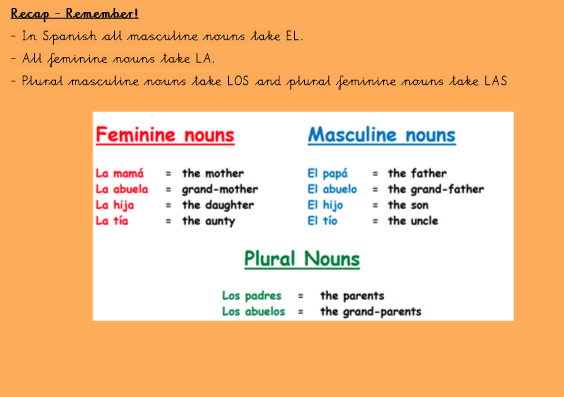 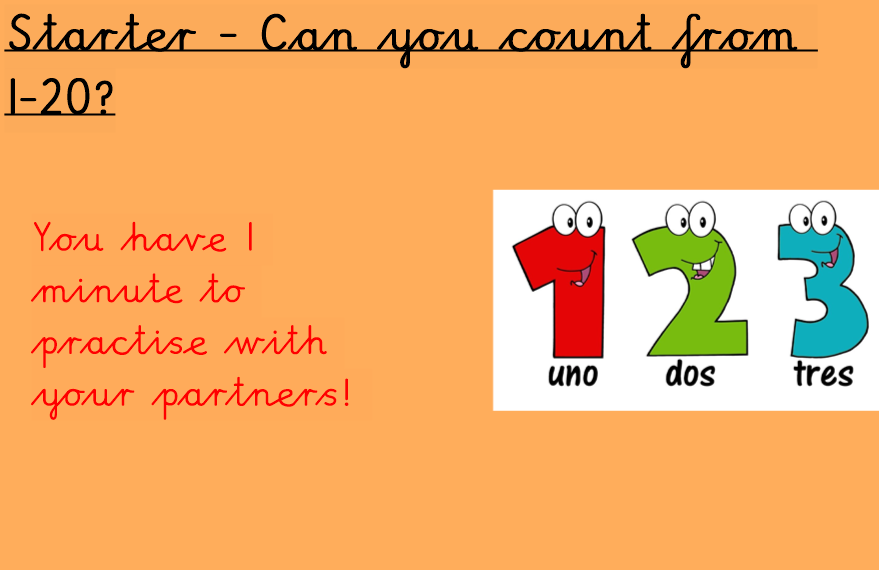 Get someone to test you. 
How many did you get correct?
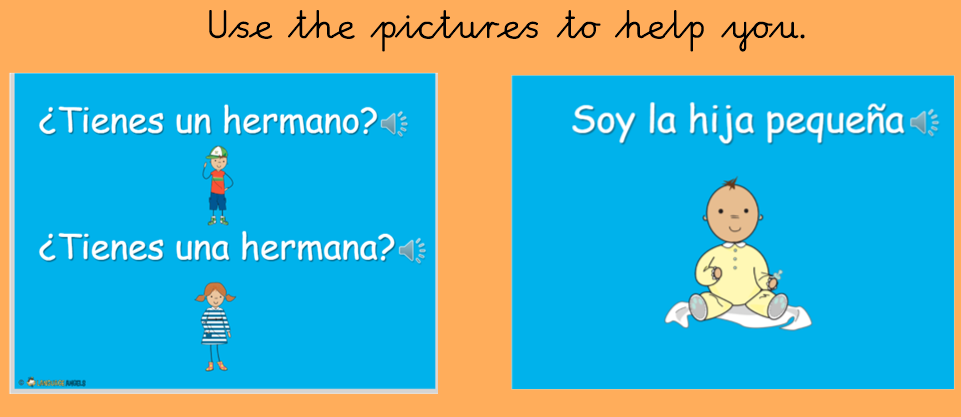 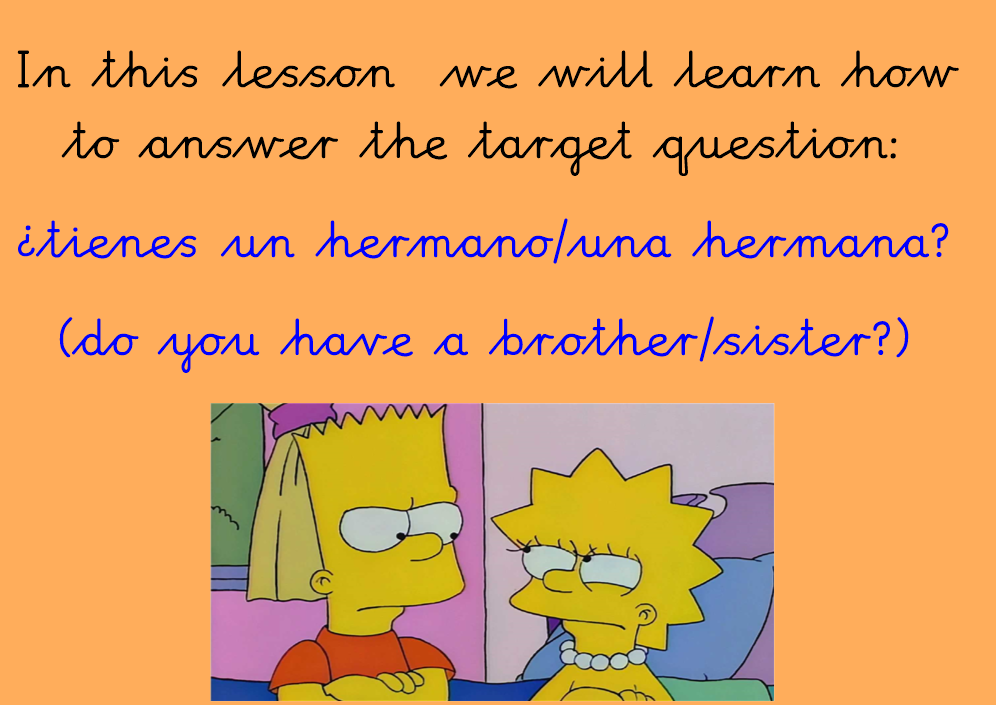 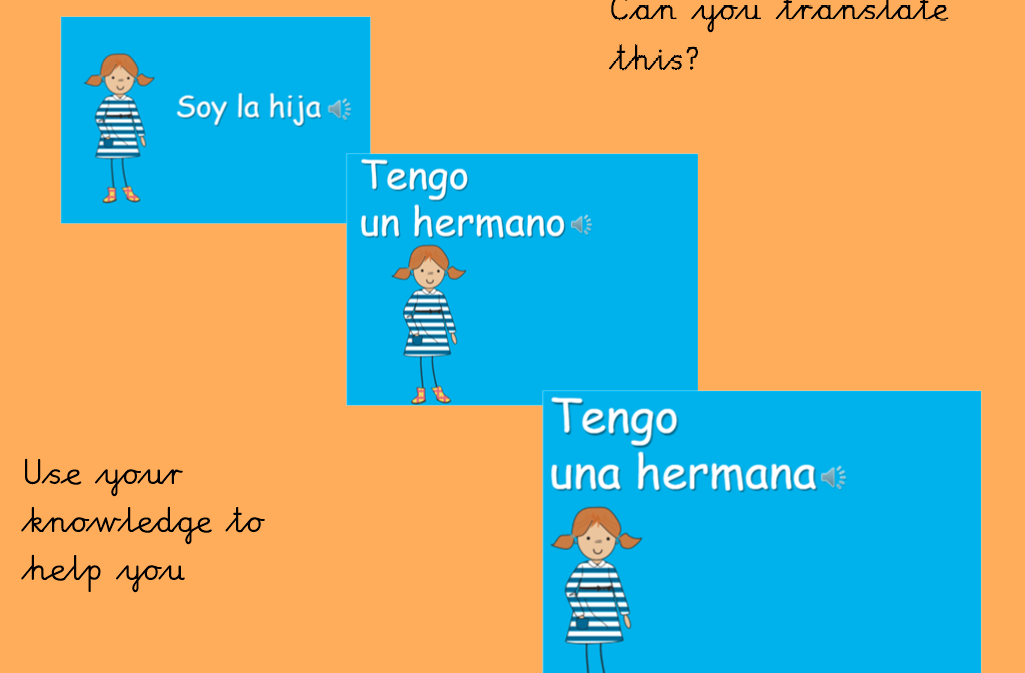 Main Task
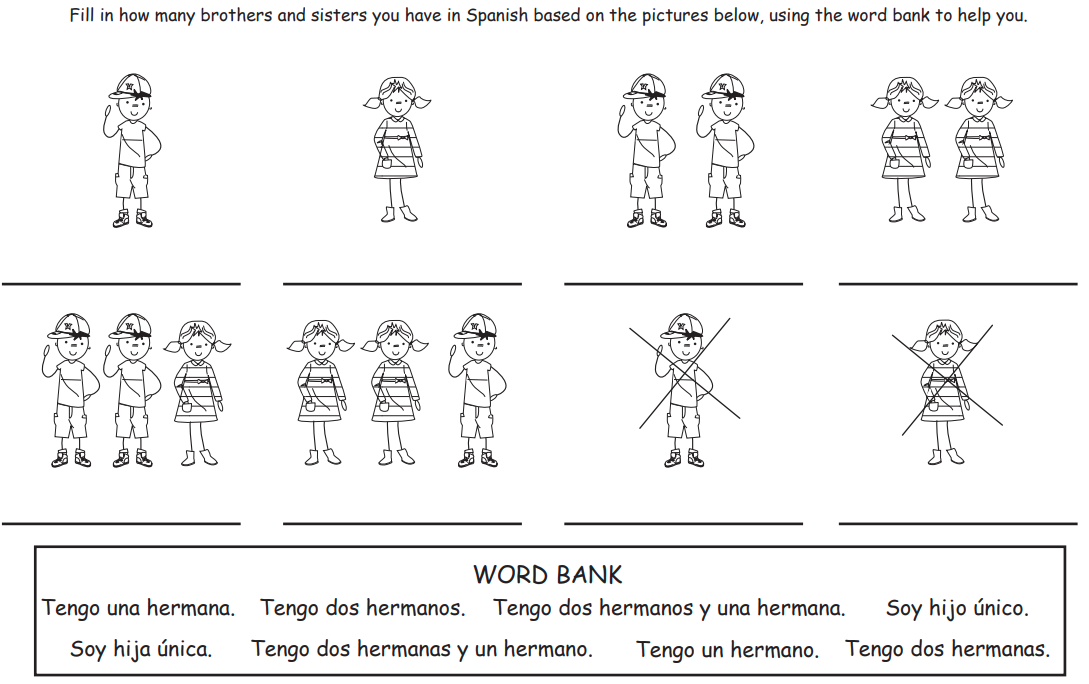 Day 5 – Music
Can you remember …


What is pulse?

What is tempo?

What is rhythm?
Day 5 – Music
Listen to the song!

Can you remember the first verse? 

https://www.youtube.com/watch?v=BogW-2X_X6k
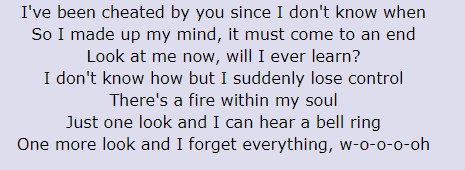 Day 5 – Music
Learn verse 2. 


Can you sing it faster or slower? (change the tempo).
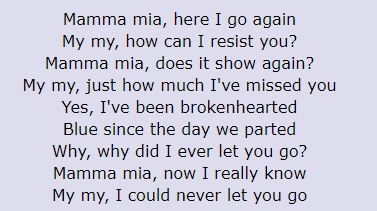